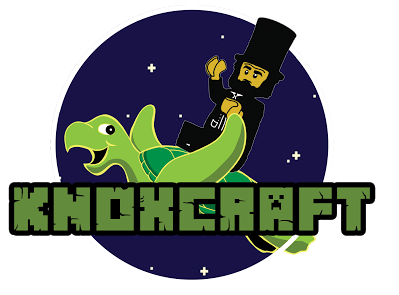 Teaching Introductory Programming with Minecraft
Emily Hastings and Michael Gerten
Advisor:  Jaime Spacco
Motivation for Project
Lack of CS students in general
By 2020, only 30% of 1.4 million US computing jobs will be filled by US CS grads
Lack of inclusivity
2010: 57% of grads female/14% CS grads female
2011: 25% of computing workforce female; of this, 3% African-American, 4% Asian, 1% Hispanic
Motivation for Project
Need to reach and retain younger students without alienating underrepresented groups
Visual applications
Allows for more creativity
Media Computation- Guzdial, Georgia Tech
Turtle Graphics
Logo
Educational programming language developed in 1967
Made use of “turtle graphics”
CS 141 currently uses Java Turtles
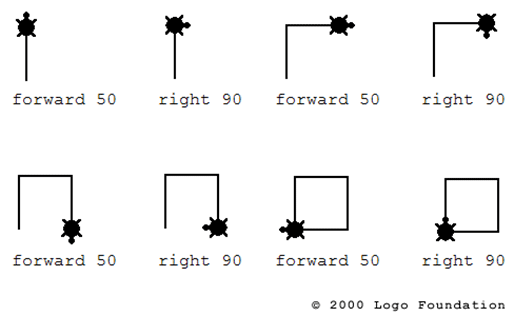 Knoxcraft
3D Turtles in Minecraft
Students write Turtle code in Java or Python
Upload to special Minecraft server
Invoke in-game to build things
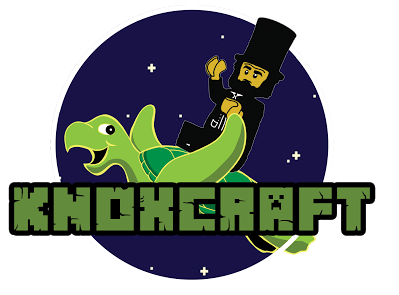 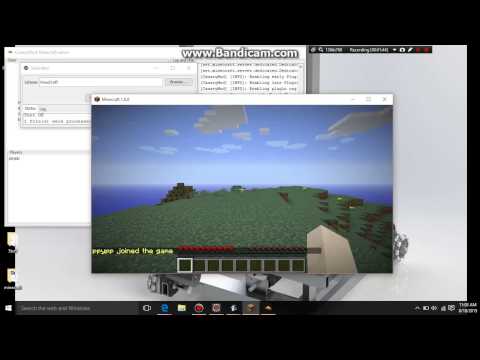 Future Work
Finish documentation, fixing bugs
Submit to Nifty Assignments at SIGCSE
Will use in CS 141 in the fall
Acknowledgements
Prof. Spacco 
ASSET and Baker-Velde
All of you!
Image Sources
Knoxcraft logo by Angel Zuaznabal
http://blog.core-ed.org/files/2014/08/logo_turtle-21.png